信息学竞赛入门级J
背包问题
核 心
利用背包解决问题的一般思路
背包是线性 DP 中一类重要而特殊的模型。
常用来求解最优解、可行性、统计方案数等问题。
常见的背包模型：0/1背包、完全背包、多重背包、分组背包等，其中 0/1 背包是所有背包模型的基础。
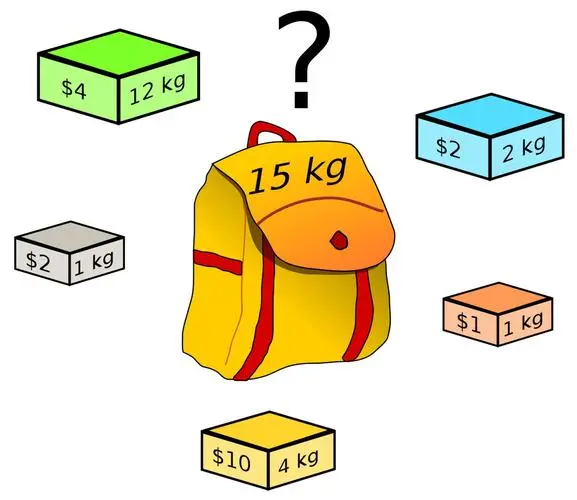 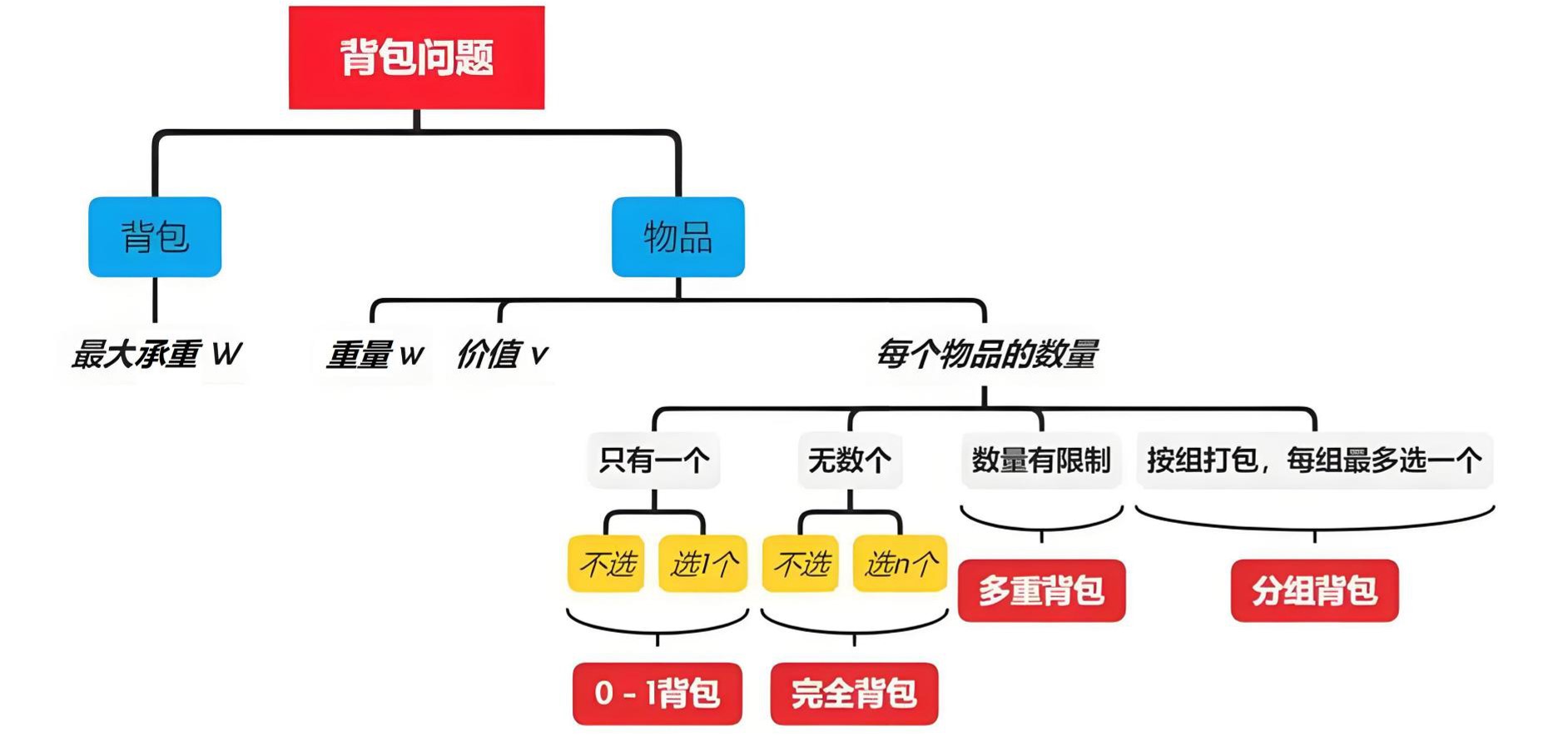 [Speaker Notes: 有 
n
n 个人在一个水龙头前排队接水，假如每个人接水的时间为 
T
i
T 
i
​
 ，请编程找出这 
n
n 个人排队的一种顺序，使得 
n
n 个人的平均等待时间最小。]
0/1 背包问题
模型 一
问题描述：给定一个最大承重为 m 的背包和 n 件物品，每件物品都有重量和价值两个属性。问在不超过背包最大承重的前提下，如何选择物品装入背包，使得背包内物品的总价值最大。每件物品只能选择装入或不装入背包一次（即 0 或 1 次）。
输入格式：
第一行包含两个整数 n 和 m，分别表示物品的数量和背包的最大承重。
接下来的 n 行，每行包含两个正整数 wi  和 vi，分别表示第 i 件物品的重量和价值。
输出格式：一行一个正整数，表示最大价值。
输入样例：
3 6
3 5 
2 4
4 6
数据范围：1≤m,n≤1000, 1≤wi,vi≤1000
输出样例：
10
0/1 背包问题
分析
思路 1：二进制枚举 & dfs。遍历所有可能的物品组合（能放入背包的物品子集），并更新价值之和的最大值。时间复杂度高达 O(2n)，只能适用非常小的数据规模。
sumW,sumV
0,0
不选
选
物品 1
物品 2
物品 3
……
物品 n
0/1 背包问题
分析
思路2：动态规划 
状态表示：
方式1：设 dp[i][j] 表示考虑前 i 件物品，放入容量为 j 的背包，获得的最大价值和。
方式2：设 dp[i][j] 表示考虑前 i 件物品，恰好放入容量为 j 的背包，获得的最大价值和。
第 i 件物品”选或不选“
不选
(不能选、不想选）
选
dp[i-1][j-w[i]]  考虑前 i - 1个物品，恰好放入容量为 j - w[i] 的背包，获得的最大价值和。
dp[i-1][j]：考虑前 i - 1个物品，恰好放入容量为 j 的背包，获得的最大价值和。
+ v[i]
推荐理由：
    优点1：比较清晰，且重量和方案一一对应，方便计数
    优点2：比较适应各种变形
利用动态规划求解 0/1 背包问题
分析
核心代码：不可忽视的边界细节
int dp[N][M];//考虑前 i 件物品，恰好放入容量为 j 的背包，获得的最大价值之和。    
memset(dp,-0x3f3f3f3f,sizeof(dp)); //初始化为-INF，标记所有状态不可达
for (int i = 0; i <= n; i++) dp[i][0] = 0; //特判背包容量为 0
for (int i = 1; i <= n; i++)        
   for (int j = 1; j <= m; j++) {   
       if (j < w[i])     //不能选
           dp[i][j] = dp[i - 1][j]; 
       else                  //不想选            选                
		dp[i][j] = max(dp[i - 1][j], dp[i - 1][j - w[i]] + v[i]); 
   }
int ans = 0;  //背包不一定装满，dp[n][m] 不一定是最优解，所以需要打擂！
for (int j = 0; j <= m; j++) ans = max(ans, dp[n][j]);
cout << ans << endl;
利用动态规划求解 0/1 背包问题
分析
表格推导
输入样例：
3 6
3 5 
2 4
4 6
0 -inf -inf -inf -inf -inf  -inf
    0 -inf -inf   5   -inf -inf  -inf
    0 -inf    4    5   -inf   9    -inf
    0 -inf    4    5      6    9     10
注：上述表格中 负无穷 + v[i] 也标注为 负无穷
恰好装满型 0/1 背包
应用1：求最优解
问题描述：给定一个最大承重为 m 的背包和 n 个物品，每个物品都有重量和价值两个属性。问在恰好装满背包的前提下，如何选择物品装入背包，使得背包内物品的总价值最大。如果无法装满，则输出 -1。每件物品只能选择装入或不装入背包一次（即 0 或 1 次）。
输入样例1：
3 5  
2 6
3 10
5 6
输出样例1：
16
输入样例2：
3 9  
2 6
3 10
5 6
输出样例2：
-1
//n  m
恰好装满型 0/1 背包
分析
核心代码：
int dp[N][M];//考虑前 i 件物品，恰好放入容量为 j 的背包，获得的最大价值之和。    
memset(dp,-0x3f3f3f3f,sizeof(dp)); //初始化为-INF，标记所有状态不可达
for (int i = 0; i <= n; i++) dp[i][0] = 0; //特判背包容量为 0
for (int i = 1; i <= n; i++)        
   for (int j = 1; j <= m; j++) {   
       if (j < w[i])     //不能选
           dp[i][j] = dp[i - 1][j]; 
       else                  //不想选            选                
		dp[i][j] = max(dp[i - 1][j], dp[i - 1][j - w[i]] + v[i]); 
   }

if (dp[n][m] < 0) cout << -1 << endl;  //状态不可达
else cout << dp[n][m] << endl;         //状态定义的好处显而易见
平分子集 I（subset，力扣Leetcode416）
应用2：判可行性
问题描述：给定 n 件物品，物品的价值是一个只包含正整数的非空数组 a。
请判断是否可以将所有物品分成两个子集，使得两个子集中的物品价值和相等。
输入格式：
第一行包含一个正整数 n (1 ≤ n ≤ 200)。
第二行包含 n 个用单个空格隔开的正整数 a[i] （1 ≤ a[i] ≤ 100）。
输出格式：若可以平分子集，输出 Yes,   否则输出 No。





样例解释：数组可以分成 {1, 5, 5} 和 {11} 。
平分子集 I（subset，力扣Leetcode416）
分析
解题思路：
       设所有物品价值之和为 sum，两个子集价值之和相等，说明 sum 必须为偶数，且每个子集价值之和都为 sum / 2。
       这不正是“恰好装满型” 0 / 1背包判定可行性问题吗？
       其中 sum / 2 看作背包容量 ，物品的价值同时看作物品的重量。
       设置一个二维布尔数组 dp，其中 dp[i][j] 表示是否可以从前 i 件物品中选出若干，使得物品”重量“总和恰好为 j 。
平分子集 I（subset，力扣Leetcode416）
分析
核心代码：
bool dp[210][10010];

for (int i = 1; i <= n; i++) {
        cin >> a[i];
        sum += a[i];
}
if (sum & 1) {   //特判 sum 为奇数
      cout << "No" << endl;
      return 0;
}
sum >>= 1;  //sum/2
平分子集 I（subset，力扣Leetcode416）
分析
核心代码：
memset(dp,false,sizeof(dp));  //初始状态均标识为不可达
for (int i = 0; i <= n; i++) dp[i][0] = true; //特判背包容量为 0 的情况

for (int i = 1; i <= n; i++)
     for (int j = 1; j <= sum; j++) {
            if (j < a[i])        //不能选
                dp[i][j] = dp[i - 1][j];
            else                 //能选
                dp[i][j] = dp[i - 1][j] | dp[i - 1][j - a[i]]; //不想选 | 选
        }

if (dp[n][sum]) cout << "Yes" << endl;  //状态可达
else cout << "No" << endl;
平分子集 II
应用3：求方案数
问题描述：给定 n 件物品，物品的价值是一个只包含正整数的非空数组 a。
请你统计共有多少种方案可以将所有物品分成两个子集，使得两个子集中的物品价值总和相等。
输入格式：
第一行包含一个正整数 n (1 ≤ n ≤ 50)。
第二行包含 n 个用单个空格隔开的正整数（1 ≤ a[i] ≤ 100）。
输出格式：一行一个整数，表示方案数。
平分子集 II
分析
核心代码：
const int N = 51 + 10;
LL dp[N][10000];

for (int i = 1; i <= n; i++) {
        cin >> a[i];
        sum += a[i];
}
if (sum & 1) {   //特判 sum 为奇数
      cout << "No" << endl;
      return 0;
}
sum >>= 1;
平分子集 II
分析
核心代码：
memset(dp, 0, sizeof(dp));
for (int i = 0; i <= n; i++) dp[i][0] = 1; //一个物品也不选也算一种方案

for (int i = 1; i <= n; i++) {
        for (int j = 1; j <= sum; j++) {
            if (j < a[i])
                dp[i][j] = dp[i - 1][j];
            else
                dp[i][j] = dp[i - 1][j] + dp[i - 1][j - a[i]]; //不选方案数+选方案数
        }
    }

cout << dp[n][sum] / 2 << endl;   //方案的对称性